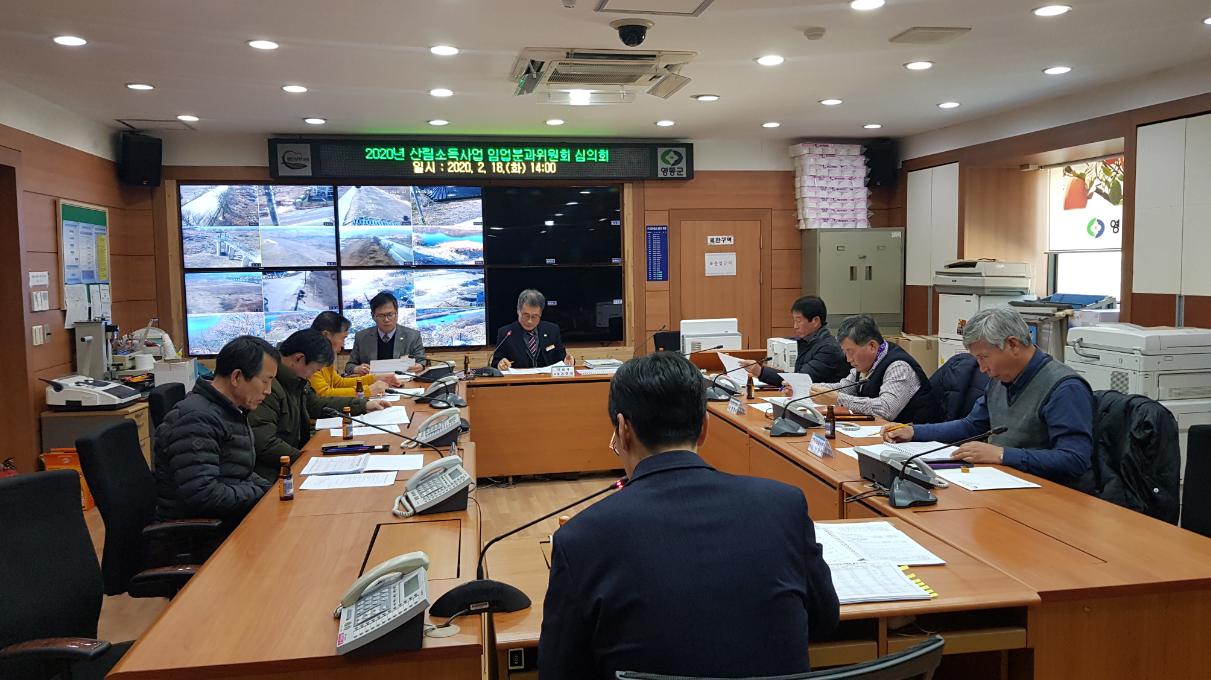 [Speaker Notes: 먼저, 지금의 옥천입니다.]
8-1.  해빙기 산지전용 인허가지 일제점검 실시
3.2.~ 3.31. / 영동읍 설계리 산2-1번지 외 191개소
3,751,491㎡ / 토사유출 붕괴 여부 등 사전재해방지 점검

8-2.  봄철 경제수 조림사업 (2차분) 추진
용산면 가곡리 산4-3번지 외 20필지 / 50ha 
100백만원/ 상수리 외 6종 10만본 

8-3.  산불소화시설 설치사업 집행
3. 2. ~ 3. 31. / 용화면 조동리 (민주지산 자연휴양림)
30백만원 / 기계실 설치 1개소

8-4.  영동감 클러스터  홍보전광판 설치
3.16.~4.15. / 영동읍 부용리 282-31번지 / 500백만원
2개소 (주1동 측면 및 후면)

8-5.  임산물 보조사업 교부신청 및 교부결정
2. 27. ~ 3. 5. (신청) / 3. 9. ~ 3. 13. (결정)
임산물 가공지원 외 15종 / 1,444,514천원 / 1,346명

8-6.  도마령 힐링타운 숲길조성사업 실시설계 용역
용화면 조동리(도마령) ~ 영동읍 매천리(힐링타운)구간
94백만원 / 착수일로부터 100일

8-7.  용두공원 경관시설 재생사업 추진
영도읍 용두공원로 42 / 309백만원 / 막구조물 철거 (608㎡)

8-8.  구촌문화공원 조성사업 추진
용산면 구촌리 172-4번지 일원 / 496백만원
공원구역 정리 및 배관매설
